Health Reform 2.0
PNHP National Meeting 
May 22, 2010
29 East Madison, Suite 602Chicago, Il 60602312-782-6006www.pnhp.org
Uninsured in Massachusetts
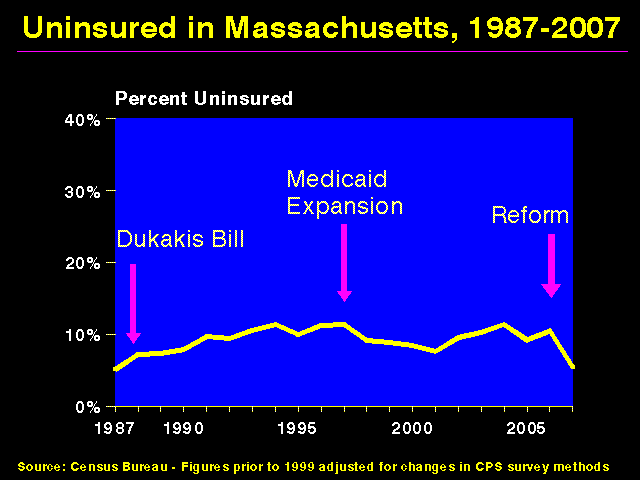 Dukakis Bill
Medicaid Expansion
Reform
Percent uninsured
1987
Source: Census Bureau. Figures prior to 1999 adjusted for changes in CPS survey methods
47 Million Americans Without Insurance Today
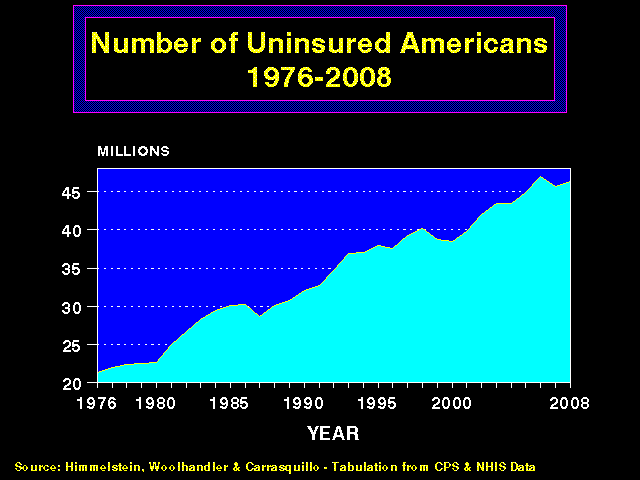 Millions of Uninsured Americans
1976
2008
Source: Himmelstein, Woolhandler, Carrasquilo – Tabulation from CPS and NHIS data
Uninsured Children HaveHigher Inpatient Mortality
Adjusted* mortality rate (%)
*Adjusted for gender, race, age, location, hospital type, and admission source
Source: Jnl of Public Health, October 29, 2009
Impact of Health Reform On the Uninsured
Uninsured and Underinsured Delay Care for Heart Attacks
Odds ratio for delayed care*
*Adjusted for age, sex, race, clinical, health status, social/psych factors, urban/rural  
** Under-insured = had coverage but patient concerned about cost
Source: JAMA April 15, 2010:303:1392
Increasing Medicare HMO Copayments Drives People Into the Hospital
Differences between plans that did and did not raise  copayments
Source: NEJM 2010 362:320
Expenses Are Rising for the Privately Insured
Full-year, privately-insured households 
with out-of-pocket expenses >$5,000 (2006 dollars)
Source: Bernstein D. Office of Economic Policy, US Treasury
Impact of Health Reform On the Underinsured
Is This Affordable Care?
Massachusetts policies available through the exchange to a 56 year-old with income > $32,000
$5,000 annual premium
$2,000 deductible
20% coinsurance for the next $15,000
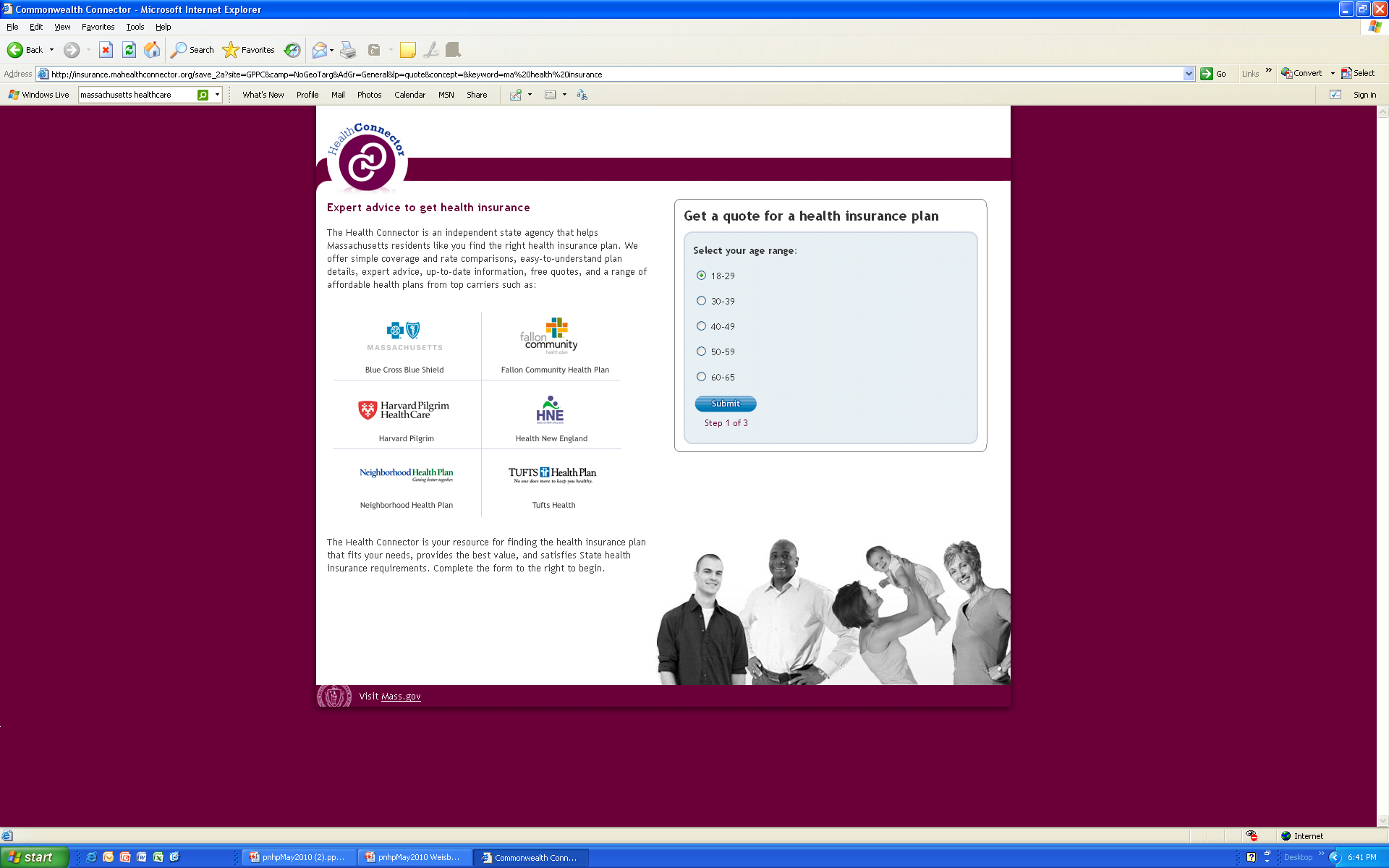 Crimes and Punishments In Massachusetts
Most of the Medically BankruptHad Insurance Coverage
Insurance at onset of illness
Source: Himmelstein et al. Am J Med, Aug. 2009
Health Reform Will Have Little Impact on Medical Bankruptcy
Administrators Are Growing Faster Than Physicians
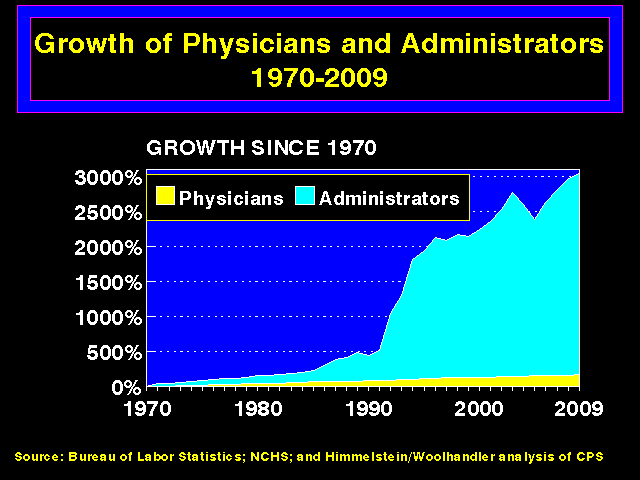 Administrators
Physicians
1970
1980
1990
2000
2009
Source: Bureau of Labor Statistics; NCHS; Himmelstein/Woolhandler analysis of CPS
HMO Overhead, 2009
Source: SEC filings to shareholders. 
Calculated as (100 – Medical Loss Ratio)
HMO CEO’s Pay, 2009
Source: AFL/CIO CEO Pay Database & StarTribune 4/15/2010
   * Includes exercised stock options
** Retired with $73 million bonus
Report: Health Insurers Shifting Costs Ahead of Law
“Some of the largest US health insurers are changing their accounting practices to book administration costs as medical costs in an attempt to circumvent new industry reforms, according to a US Senate panel’s report.”
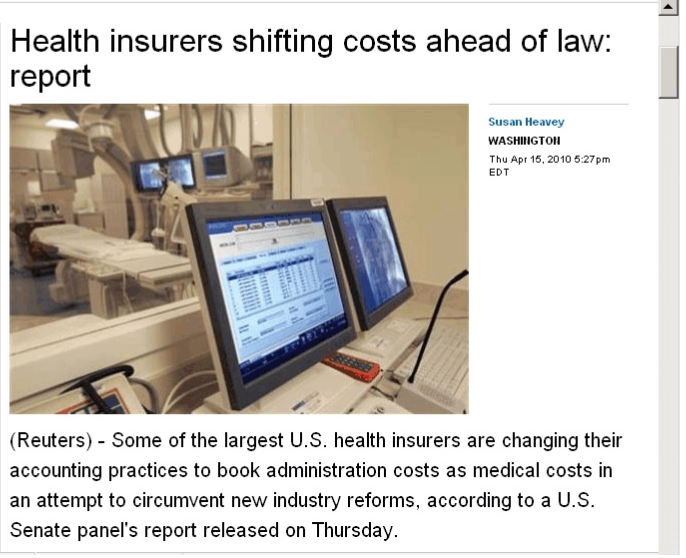 Source: Susan Heavey, Washington (Reuters) April 15, 2010 5:27 PM EDT
Private Medicare Advantage Plans’ High Overhead
Overhead per enrollee, 2008
Source: US House Committee on Energy and Commerce, December 2009
Medicare HMOs: High Overhead and Profits
Traditional Medicare
Medicare Advantage Plans
Sources: GAO 6/24/2008 and 
National Health Account Data for 2005
Despite high overhead, HMOs prosper by cherry-picking
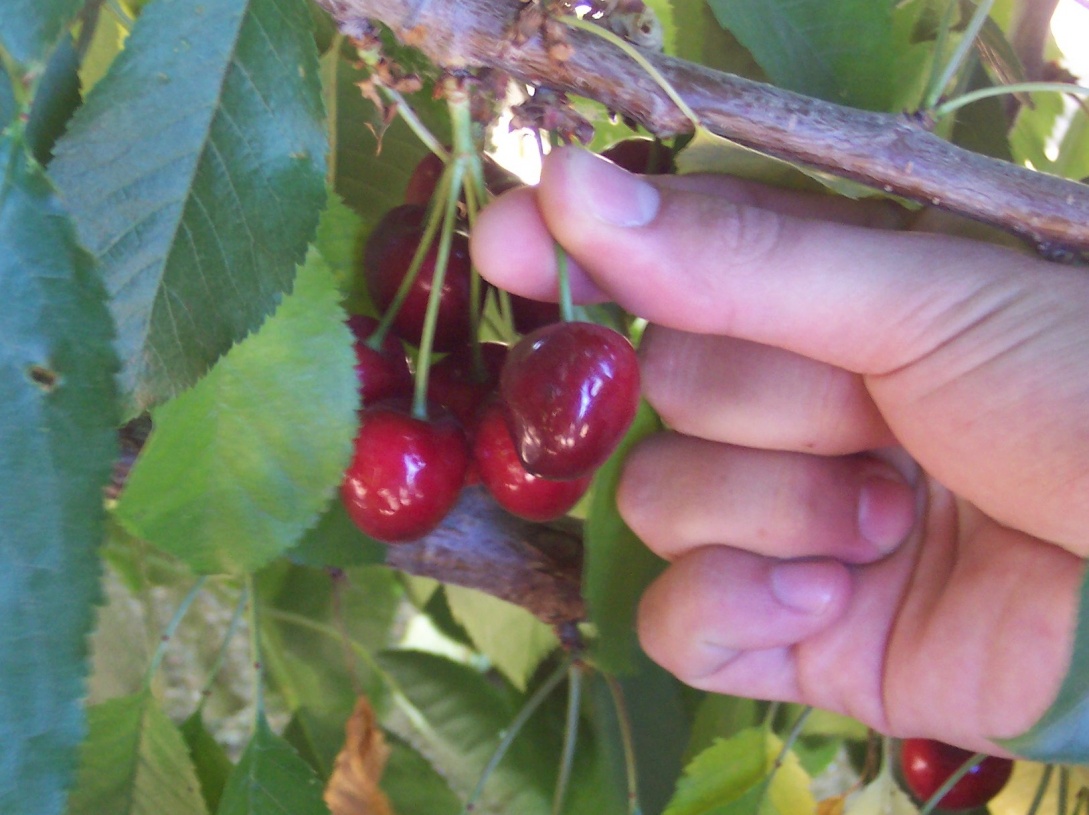 Especially in Medicare, where cherry-picking is already illegal
A Few Sick People Drive Most Costs
Percentage of total health spending in 2001
Decile of privately insured
Source: MEPS data, from Thorpe and Reinhart
A Few Sick People Drive Most Costs
Percentage of total health spending in 2001
Top two deciles account for 78.3% of spending
Decile of privately insured
Source: MEPS data, from Thorpe and Reinhart
Medicare HMOs:The Healthy Go In, The Sick Go Out
Inpatient costs relative to FFS Medicare
Source: NEJM 1997; 337:169
Impact of Health ReformOn Administrative Costs
US Public Spending Is More Than the Total Spending in Other Nations
Note: “US Public” includes benefit costs for government employees and tax subsidies for private insurance
Sources: OECD 2008; Health Affairs 2002;21(4)88 – Data are for 2006
The Lancet Cover: Dec. 5, 2009
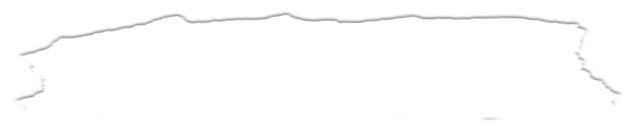 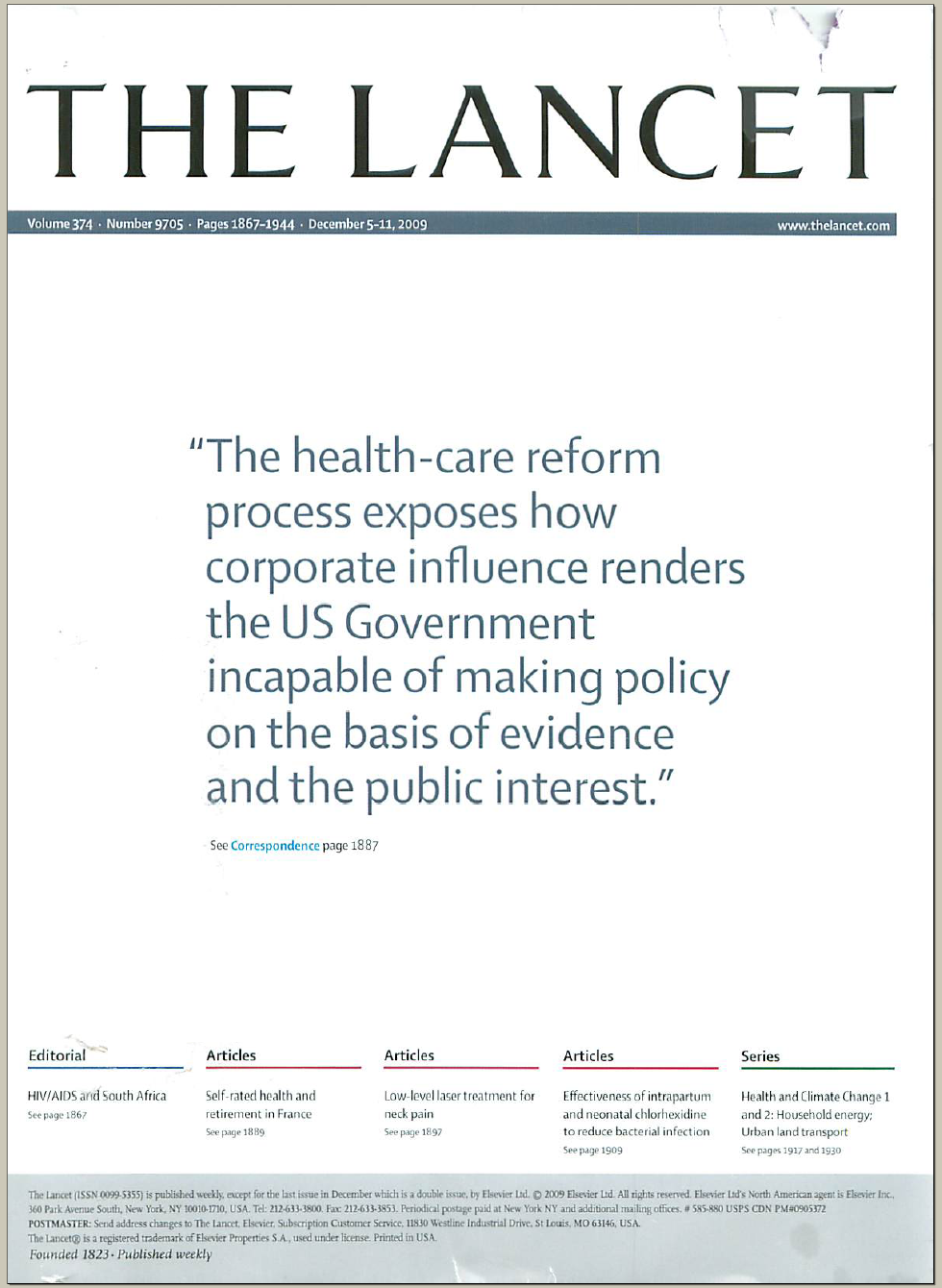 “The health-care reform process exposes how corporate influence renders the US Government 
incapable of making policy 
on the basis of evidence 
and the public interest.”
Role Played by Health Industry In Health Reform
Cost of Health Reform Expansions in Coverage
All figures reflect spending through 2019
Sources of Health Reform Savings
All figures reflect spending through 2019
Impact of Health Reform On Cost Control Provisions
Healthcare Reform’sProven Cost Control Provisions
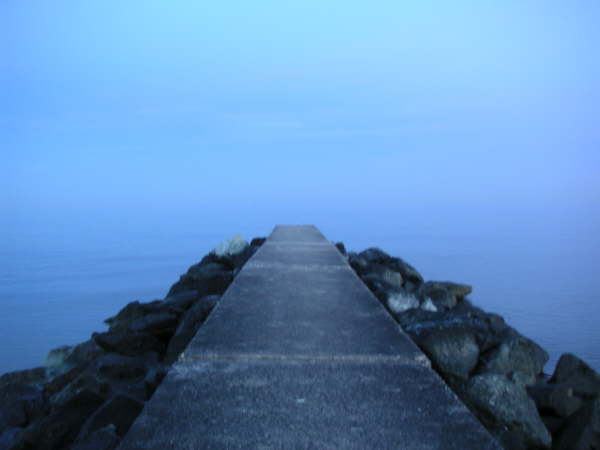 Nothing
Proven
Nothing
Proven
Nothing 
Proven
Nothing
Proven
Robust Data About Hospital Computing and the Cost and Quality of Care
Data available for ~4,000 U.S. hospitals
Computer Myths and Evidence
Texas’ 2003 Tort Reform Failed to Curb Medical Costs
Medicare reimbursement per enrollee, adjusted for medical service inflation
Tort reform implemented
Texas
Note: Total malpractice payments decreased 67% between 2003 and 2008
US
Source: Public Citizen, December 2009